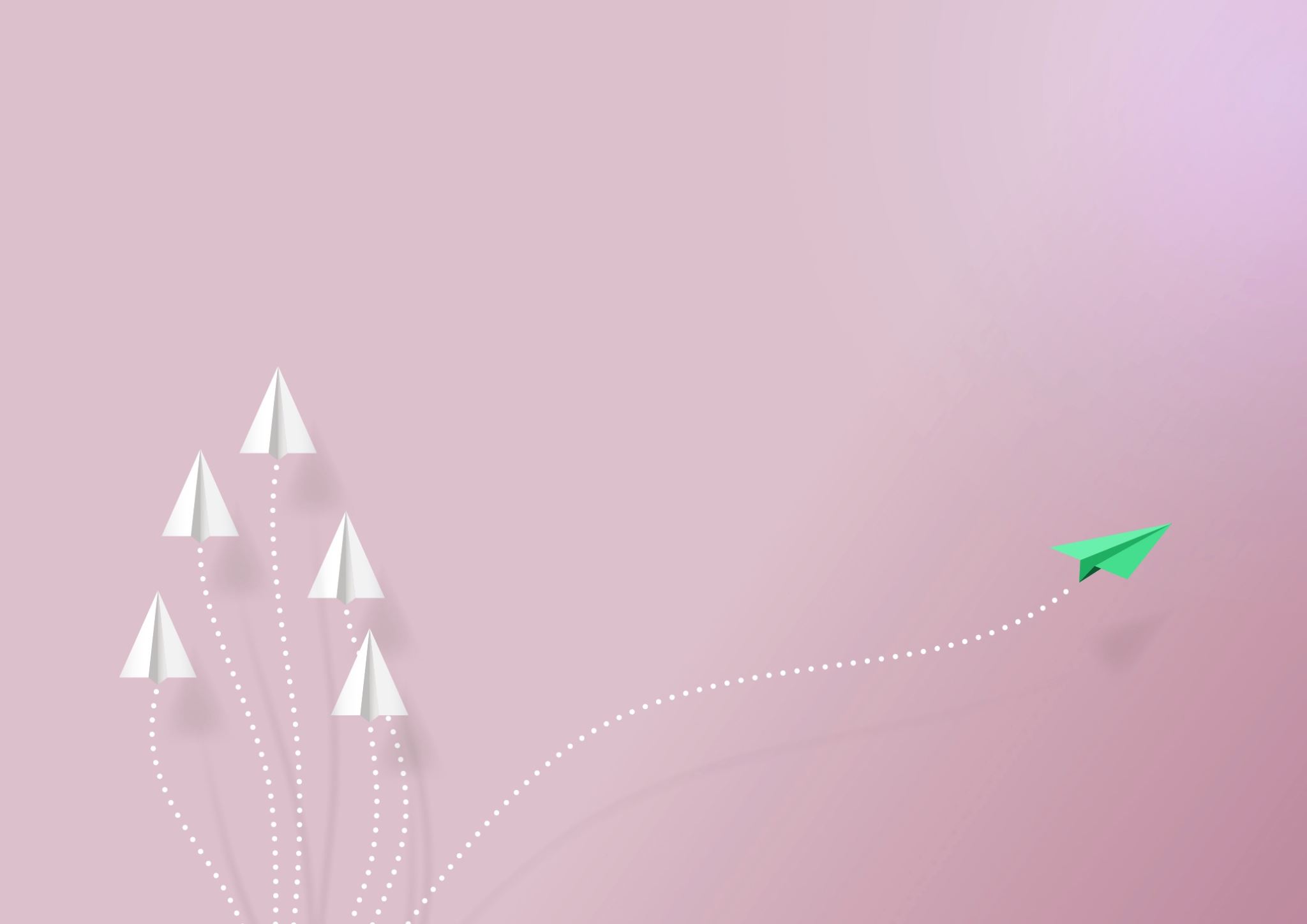 Saé BUT1 GEASituation d’Apprentissage et D’évaluation
Immersion dans une organisation marchande ou non marchande, réelle ou fictive



Lionel MALTESE
Maître de Conférences Aix-Marseille Université
Directeur des Etudes DUT GEA 2ième année
Chercheur Permanent CERGAM IAE Aix -en-Provence
Chercheur Associé Observatoire international en management du sport #OIMS Université Laval Québec 
Consultant Sport Business Management & Marketing
« CE QUE l’ON FAIT AVEC CE QUE l’ON A »
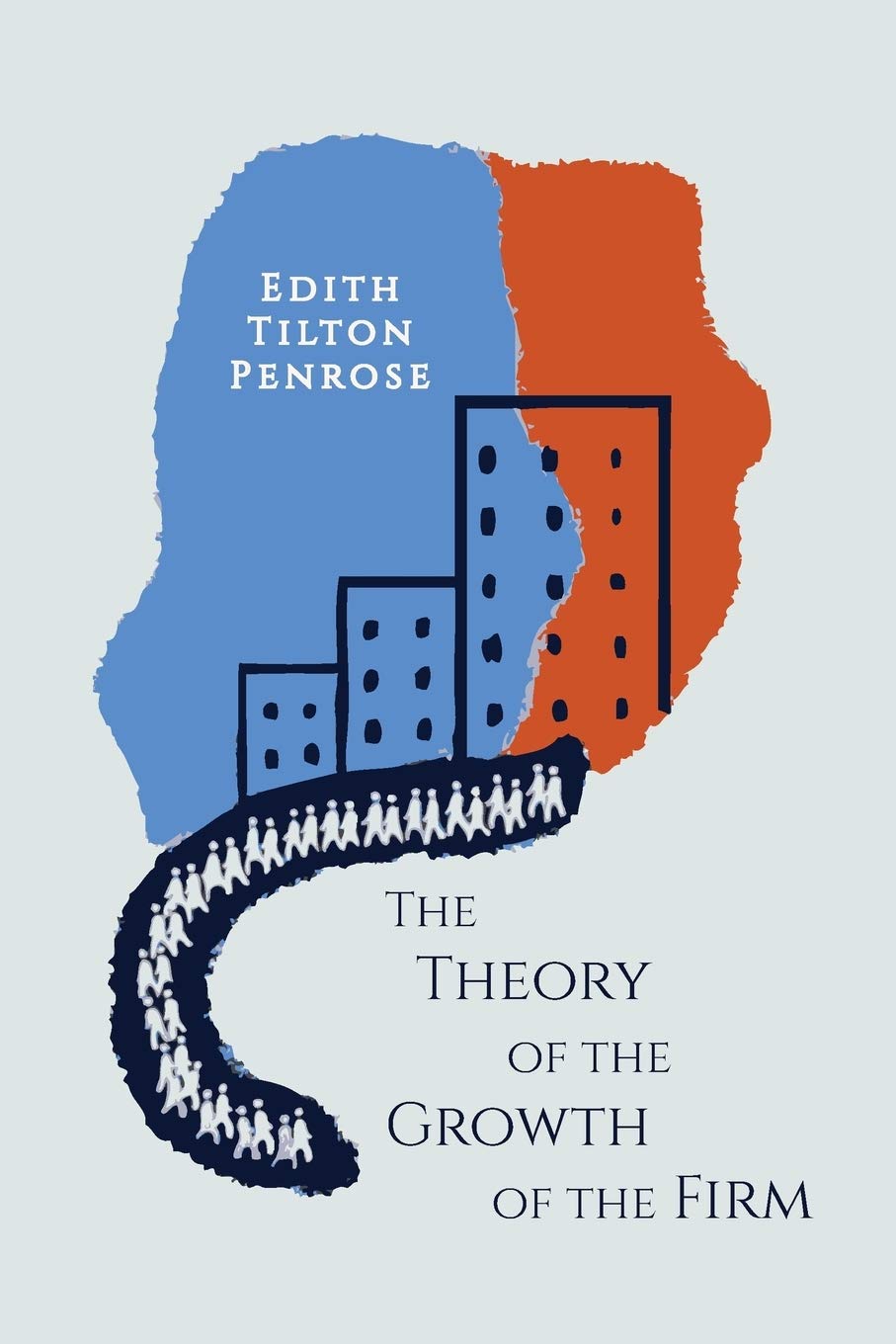 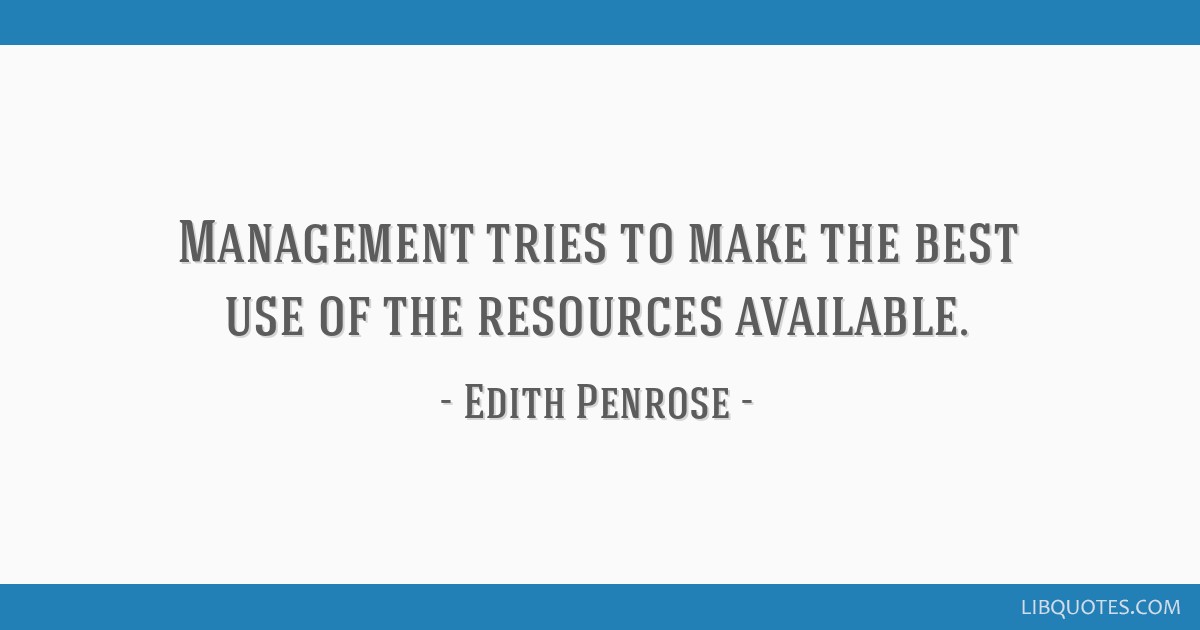 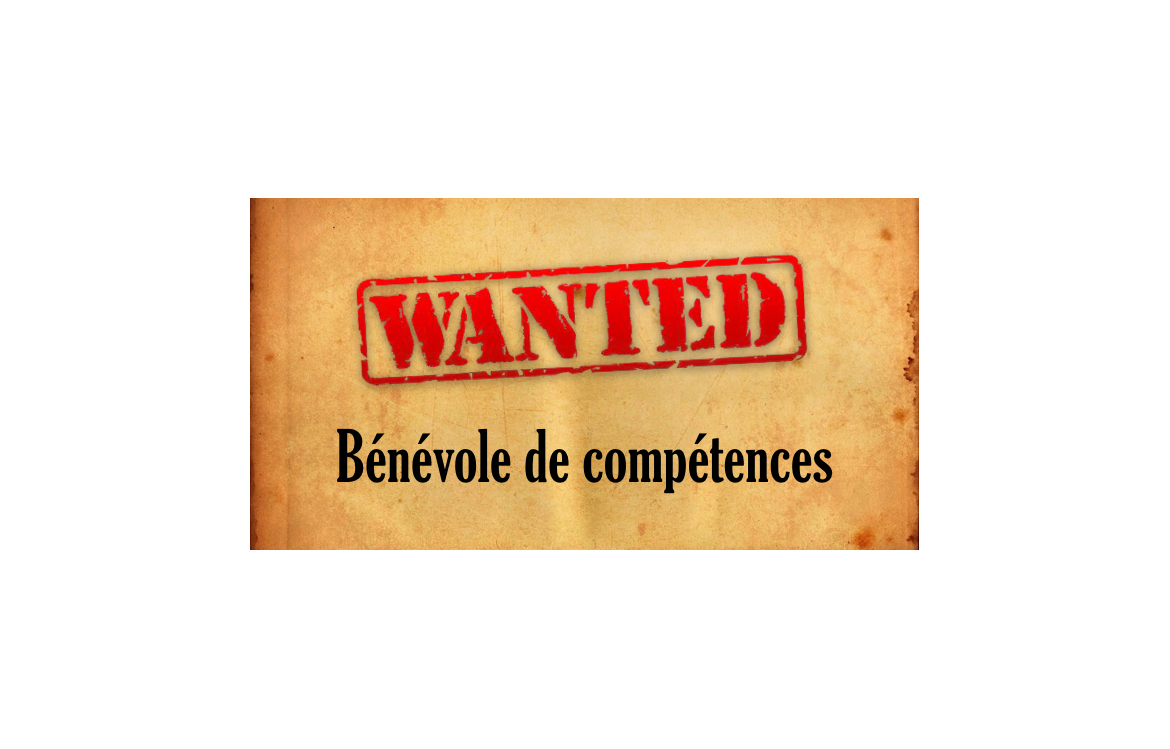 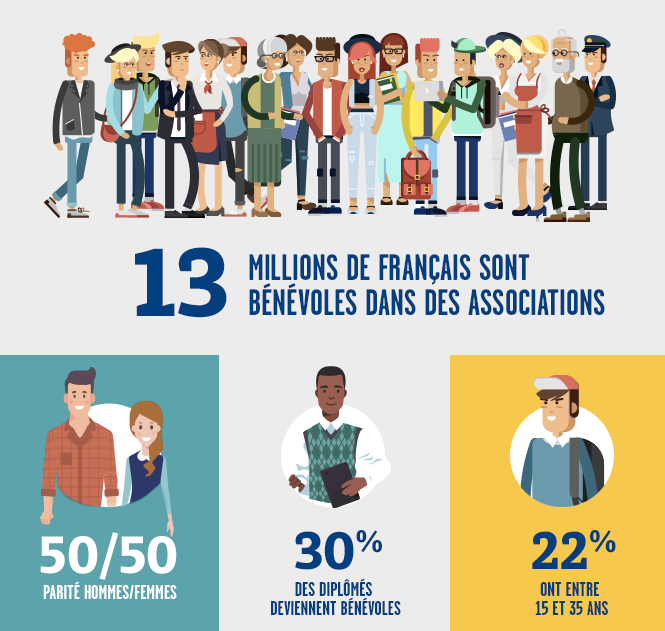 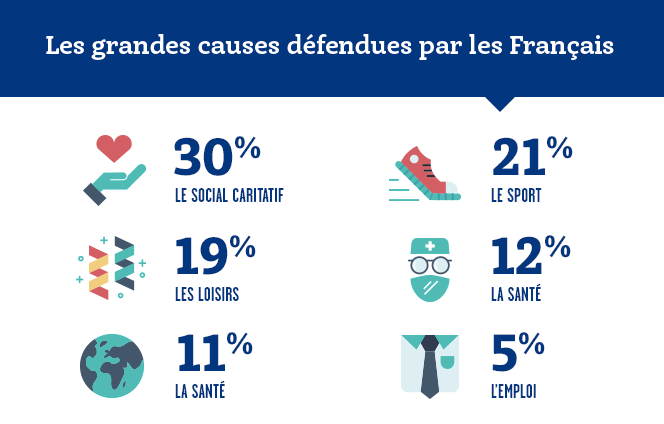 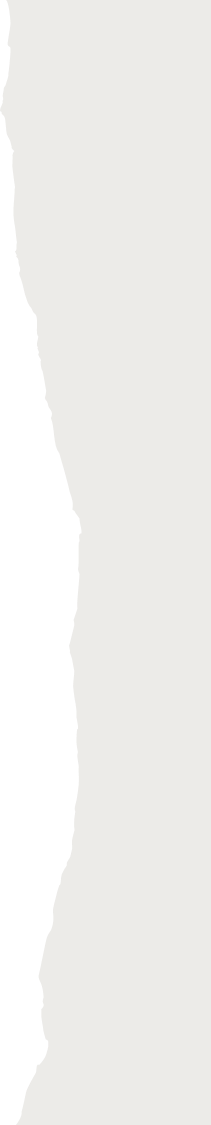 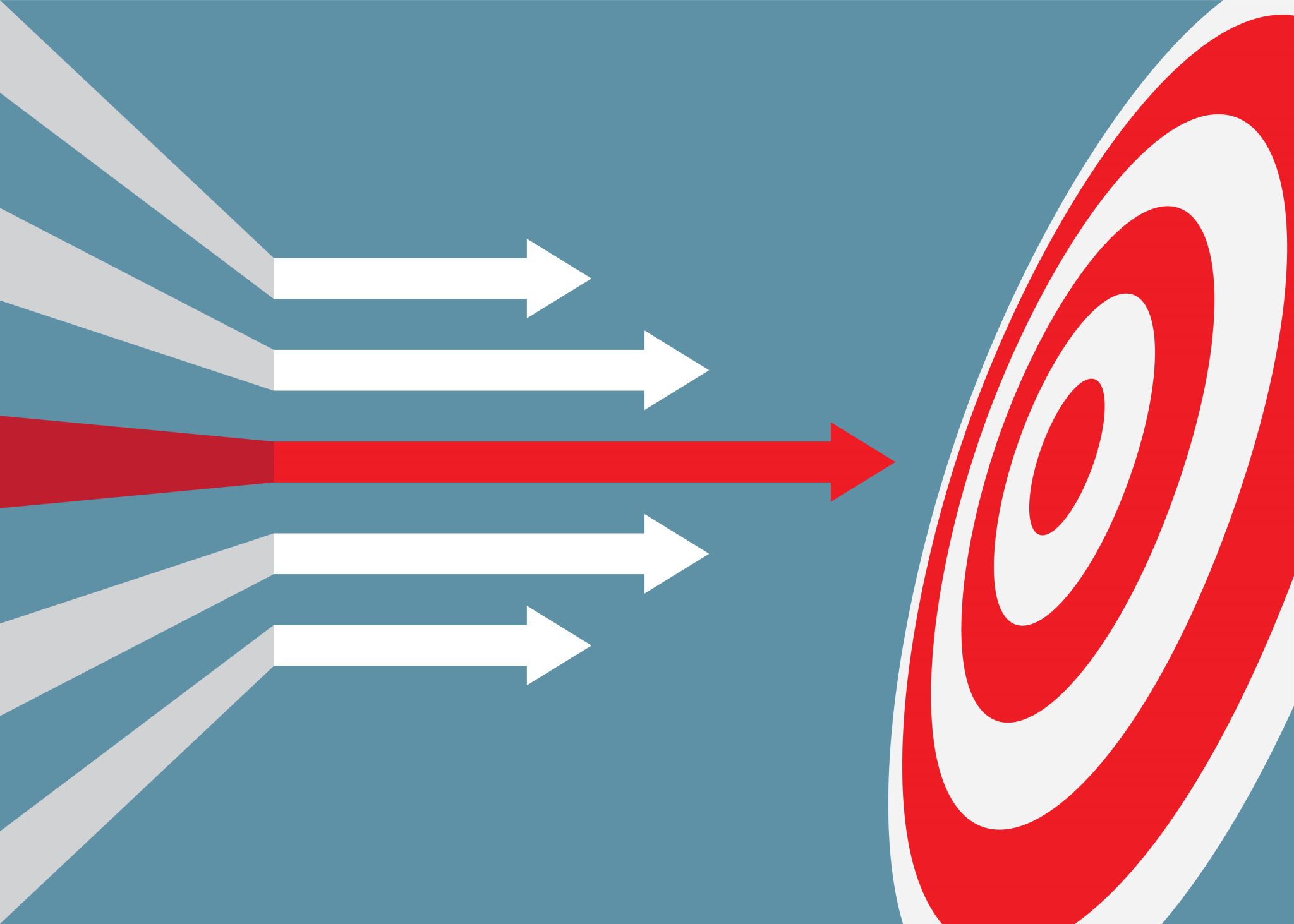 OBJECTIFS
4 Actions
ORGANISATION: 3 COACHSMARS – MAI / Groupe
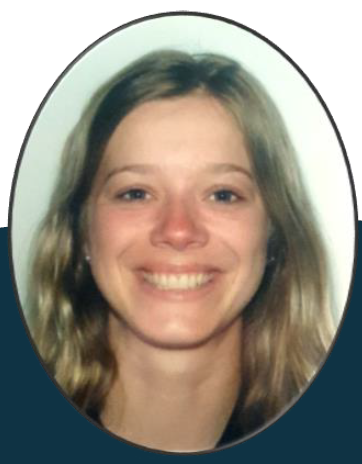 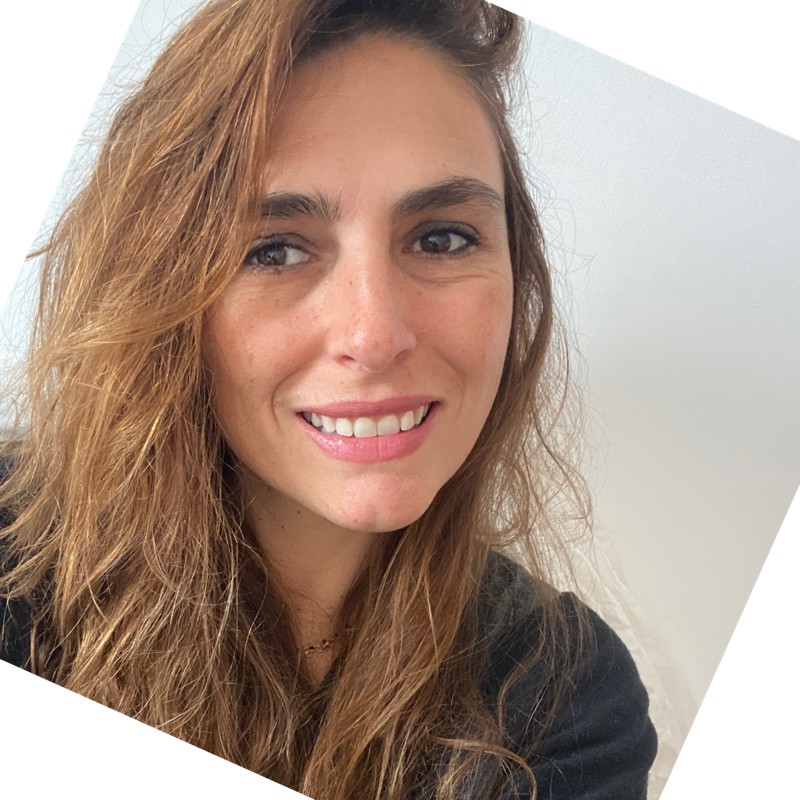 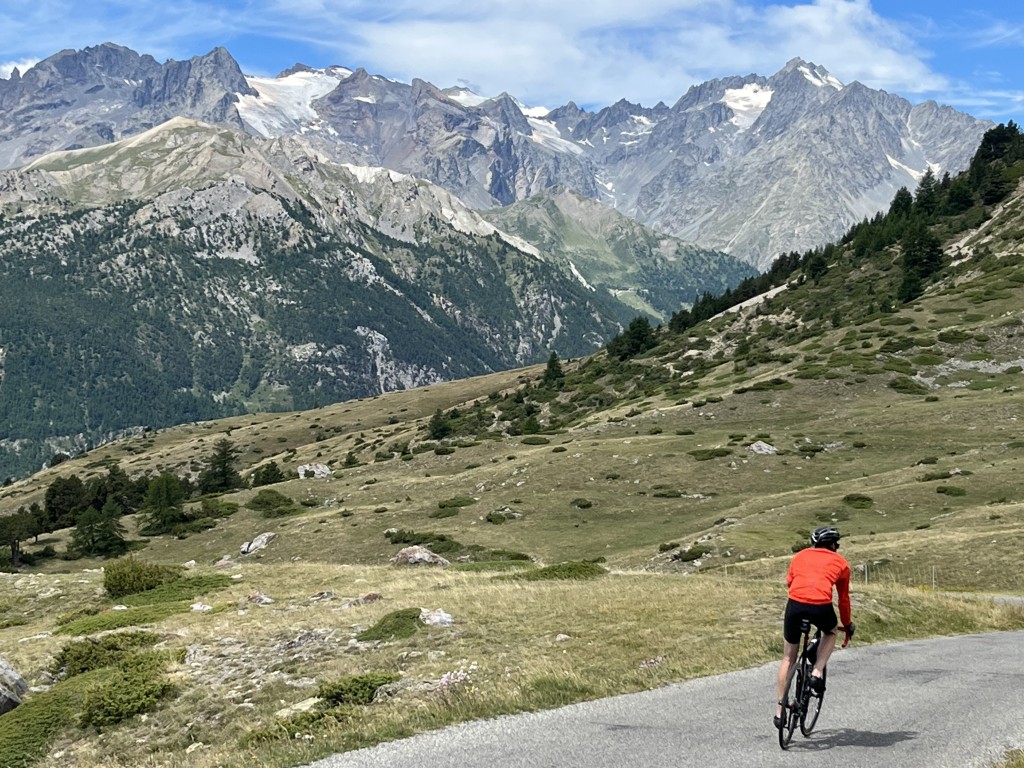 Malicia Caujolle
Intervenante Communication Digitale
Expertise : Community management, Communication, Réseaux Sociaux Associations humanitaire et sportives
Estelle Caolova
Professeure Marketing
Expertise : Marketing / Communication Associations Sportives et Culturelles
Emmanuelle Thevenin
Professeure Gestion 
Expertise : Gestion Financière – technique quantitative de gestion – associations nature sport environnement
Méthode de travail
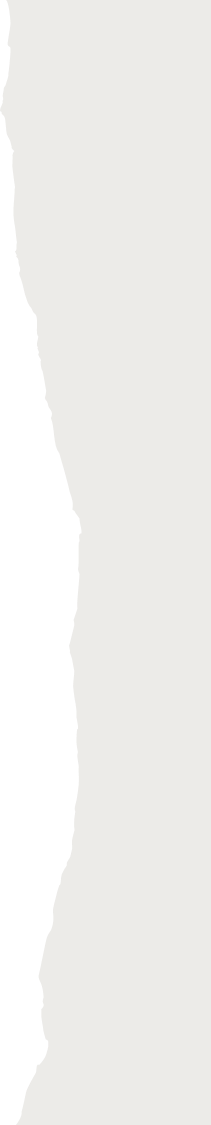 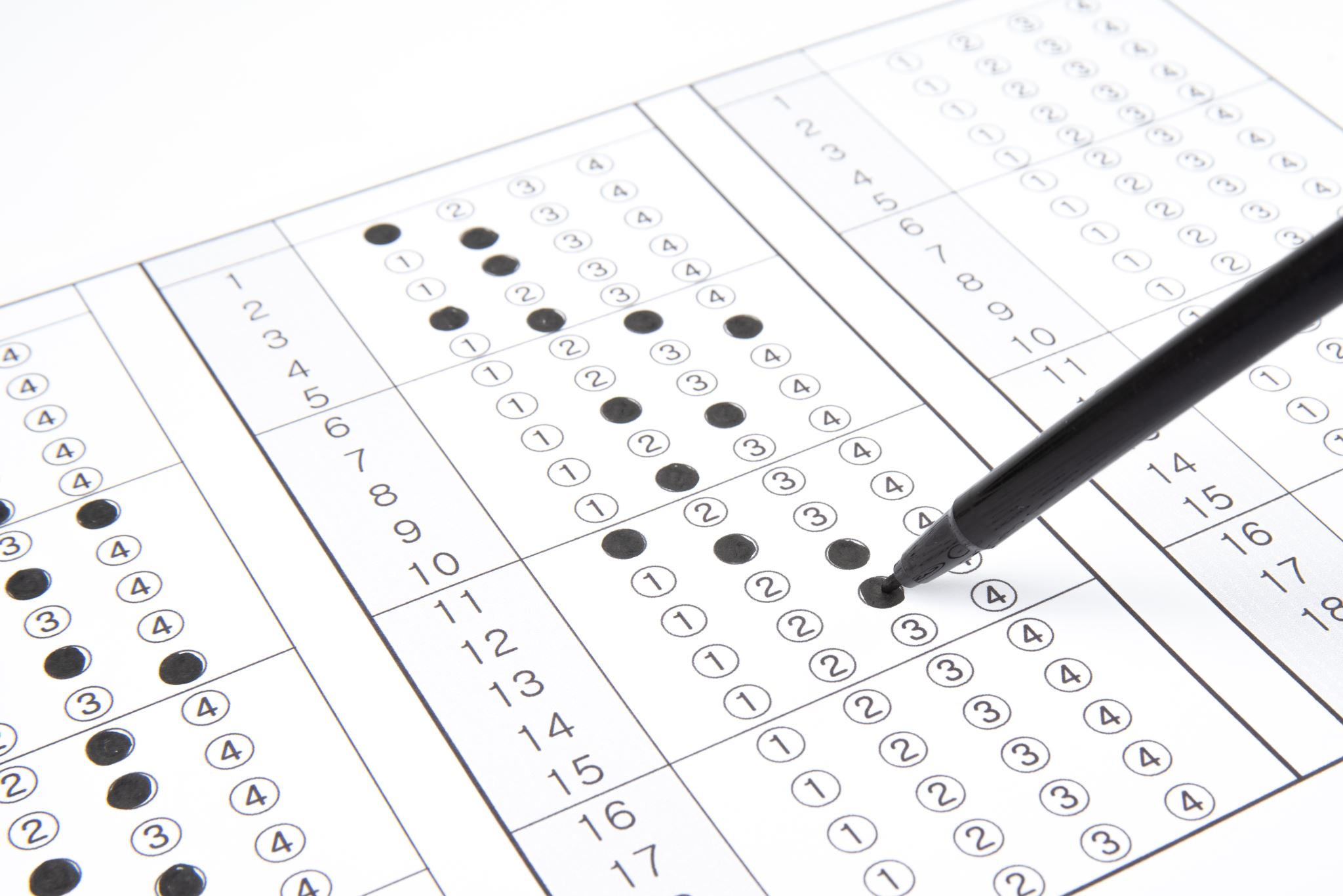 EVALUATION
évaluateurs : LM + coach groupe
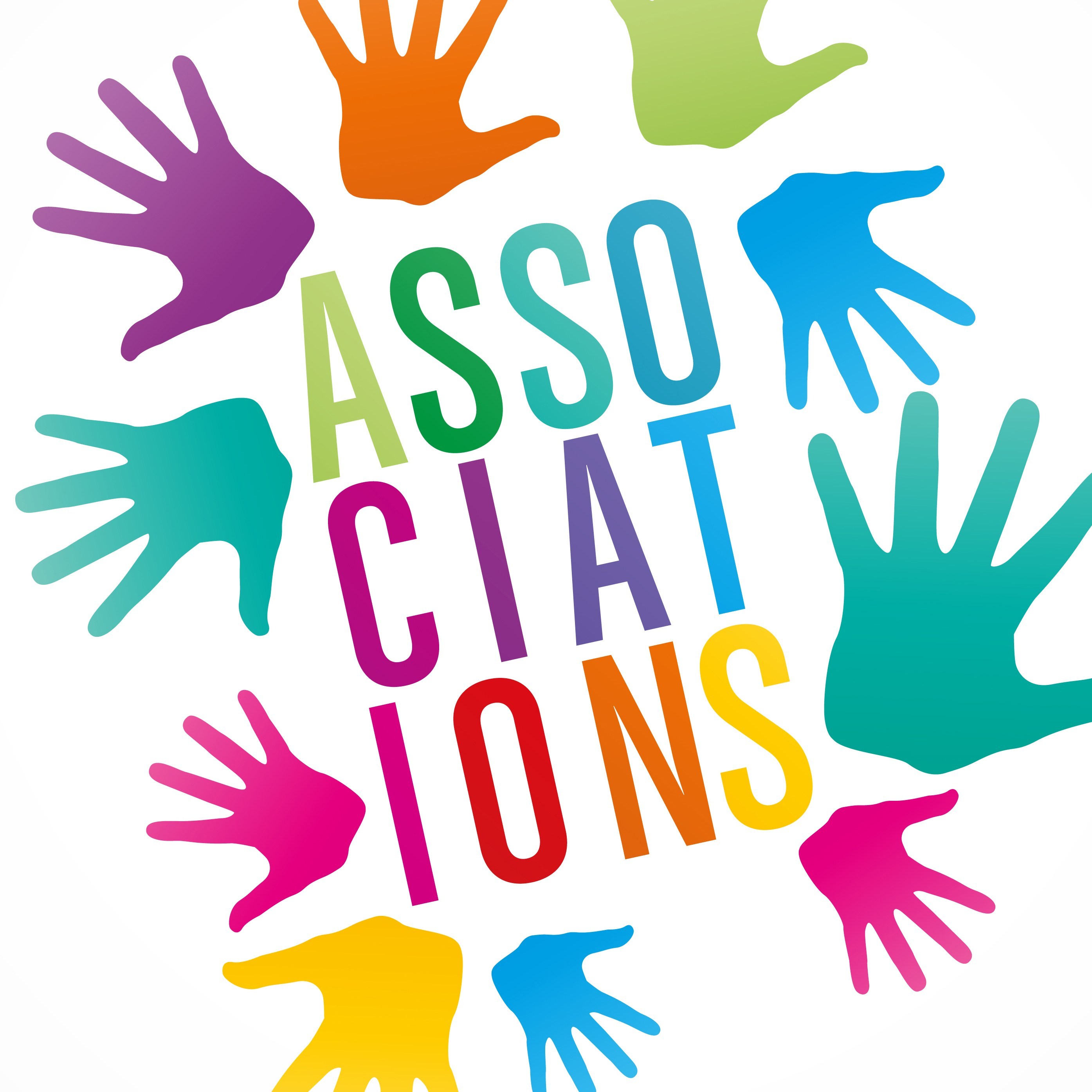 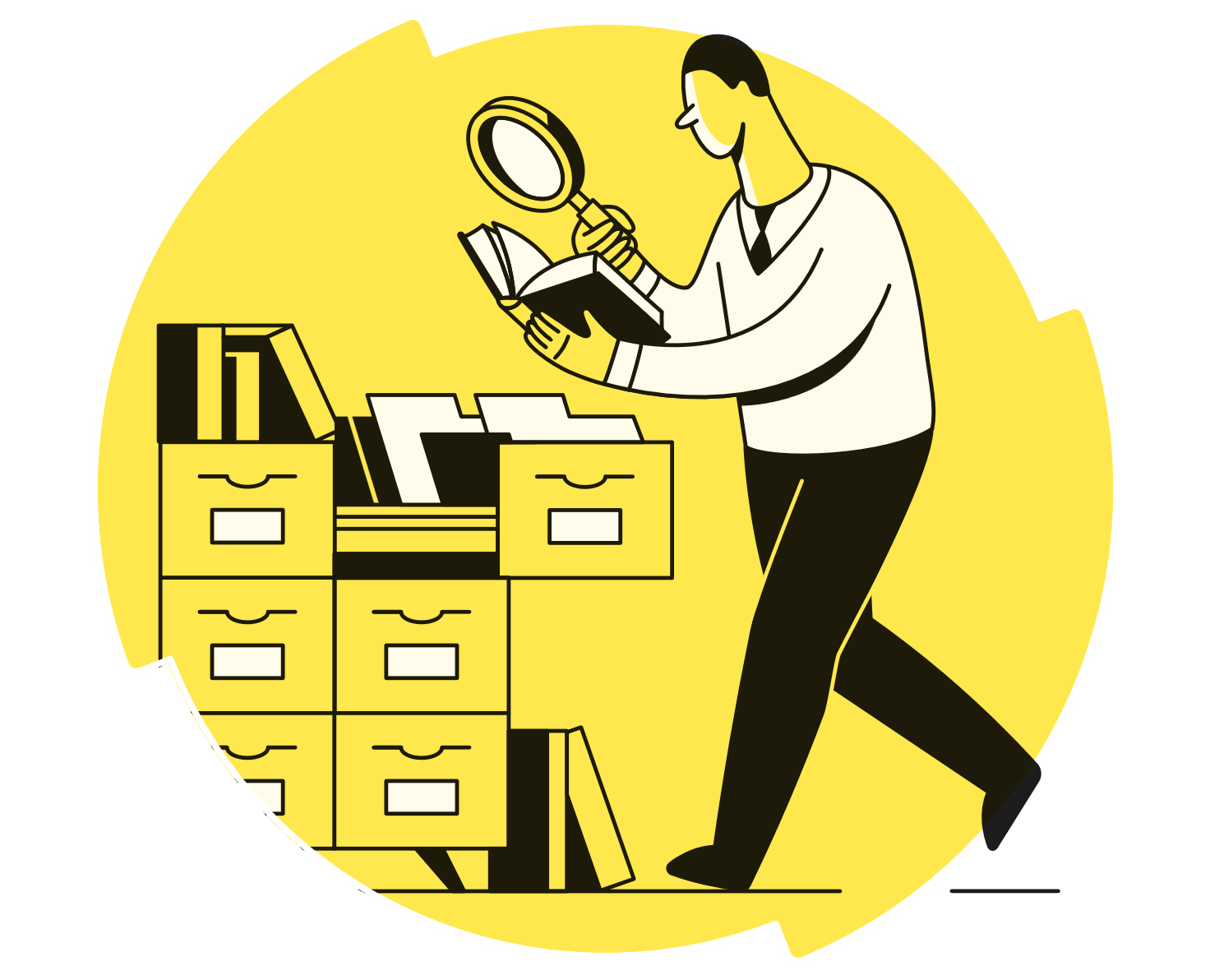 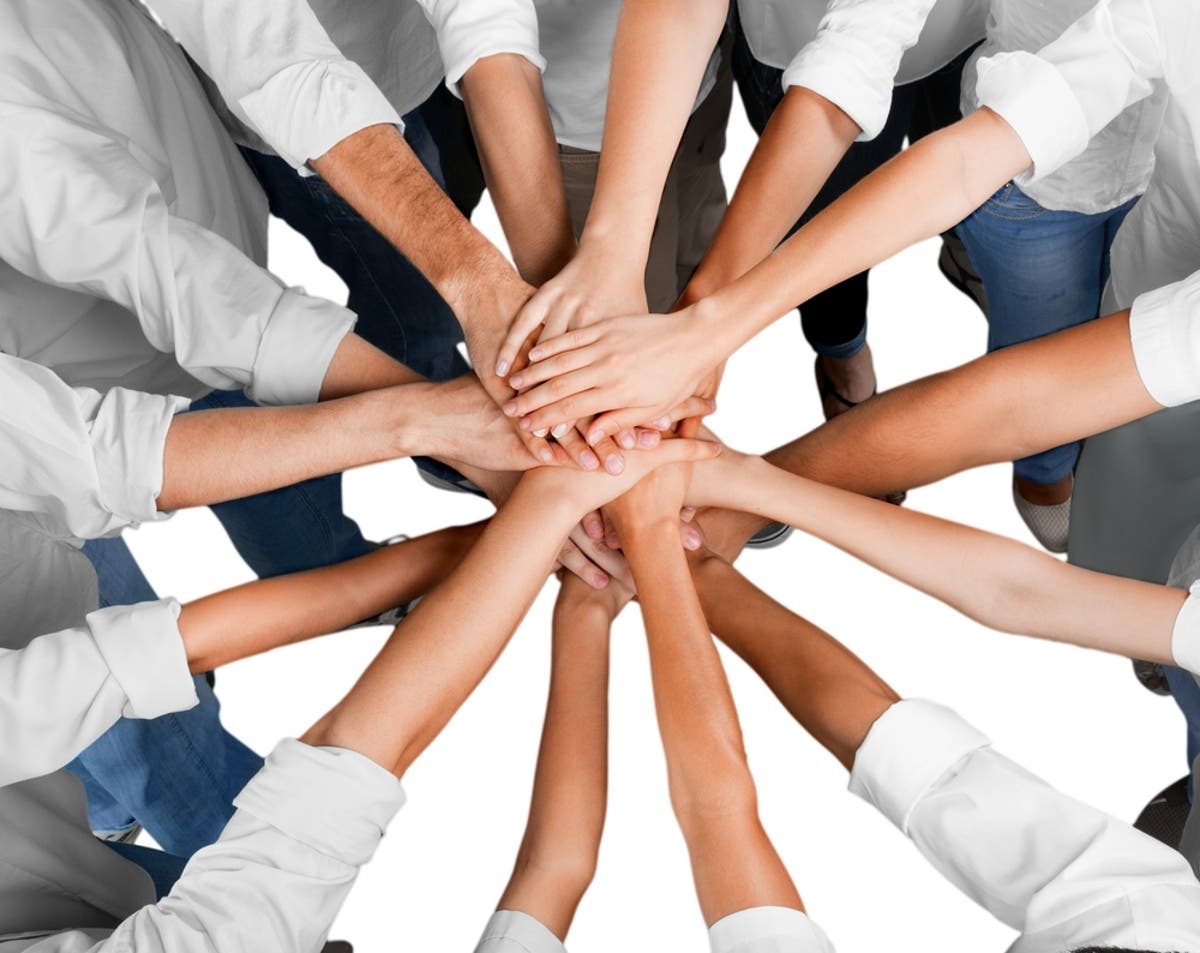